Transition To The Common Core
Transforming                                               Teaching & Learning 




Grade 8 Leadership Symposium
March 10, 2014
8 NS
Determine the number indicated by the arrow on the number line below.  Support your placement with a mathematically convincing argument.
[Speaker Notes: Compare to the Hess Cognitive Rigor Matrix – In which quadrant would it be placed?]
8.NS.2
Locate the value of       on the number line below. 
    
Support your placement with a mathematically convincing argument.
Number Line Model
One or two values marked on it.
     - Locate the value of a particular place   	marked on it.
     - Locate a particular value on it.

Empty number line –enhances mental math and computational fluency
Number Line
Consider your grade level content.  Design a task, using the number line model, related to a content standard.





 http://titanpad.com/MCC8
Number Line  Model
In school teams, identify a spokesperson and recorder for Number Lines.
What are the benefits of using a number line model?
How could a number line be used at your grade level? Record specifics.
How will your school team share the number line examples and benefits at your school? Complete the recording sheet.
[Speaker Notes: Record on chart paper for all to see – leave up

Question 5 – for school teams to complete as a closure to this section.]
Outcomes
Participants will:
Use number lines as a mathematical model to develop number sense and computational proficiency
Increase capacity to provide feedback to students that moves learning forward
Increase capacity for productive classroom talk
Reframe a CCSSM content cluster(s) in preparation for teaching
Plan for integrating today’s work into the learning of teachers not in attendance
Agenda
Warm-Up
Number Lines
Formative Assessment – Providing Feedback that Moves Learning Forward
Productive Talk and Classroom Discussion
Reframing Content Standard(s) in Preparation for Teaching
Throughout the day – Preparation for professional learning at your school
Formative Assessment
What is it and why is it important?
Identifies where students are in their learning
Occurs while the learning is still going on
Used to adjust instruction to meet identified student needs
Shows a significant impact on student achievement
[Speaker Notes: What do you know/remember about formative assessment?]
5 Strategies of Formative Assessment
Clarifying, sharing, and understanding learning intentions and criteria for success
Engineering effective classroom discussions, activities, and learning tasks that elicit evidence of learning
Providing feedback that moves learning forward
Activating learners as instructional resources for one another
Activating learners as the owners of their own learning
[Speaker Notes: These strategies are not distinct and separate – while students are participating in collaborative learning tasks they could also be acting as instructional resources for one another and getting feedback that moves their learning forward.]
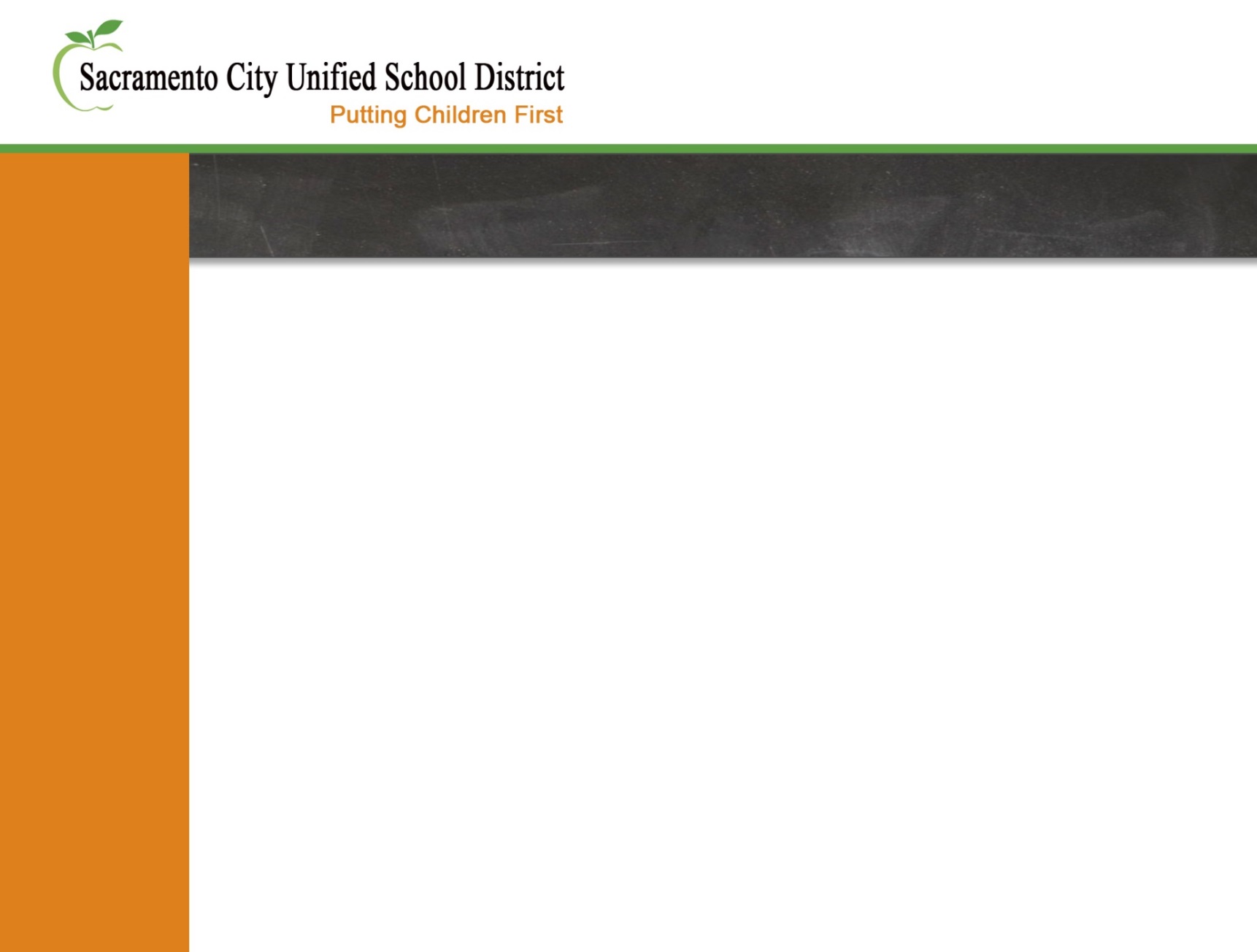 Four Attributes of the Formative Assessment Process
Clarify 
Intended
Learning
Elicit 
Evidence
Act on
Evidence
Interpret 
Evidence
11
[Speaker Notes: Let’s take a moment to go over each of the four attributes:

FIRST CLICK

Clarify Intended Learning 
Practice implemented by teachers in collaboration with students
Learning Targets:  Students understand expectations & goals
Success Criteria:  Observable & measurable evidence of learning   We will come back to this later in our morning work – to connect it in the productive talk and classroom discourse section.

Elicit Evidence
Multiple ways to elicit evidence
Can be planned for or spontaneous
Inform:  Teacher, peers, or self

Interpret Evidence
To determine where students are in regards to the learning target and success criteria
Can be conducted by the teacher, student, or both

Act on Evidence
Timely and Actionable
Provide feedback :  Where are students at in regards to learning targets
Make adjustments to instruction]
Principles of Effective Feedback
Grades, Comments, Grades and Comments

More work for the recipient than the donor
Focused – less is more
Related to the learning goals

Using your grade level question and student work, develop feedback that the learner can use to improve performance.
[Speaker Notes: Much of the feedback that students get has little or no effect on their learning, and some kinds of feedback are actually counterproductive. 

Focus on how teachers can give their students feedback that move learning forward.

Typical types of feedback – Scores, Comments, or Scores and Comments

Study – Task; work collected – Given one type of feedback- Given new but related task and told they would receive similar type feedback.  Which group(s) made progress in the quality of their work from the first task to the second?

Think, Stand, Share the results of the study.

Further studies have identified the kinds of comments that were most effective – quality of praise – not quantity – feedback focused on the task itself. 

Develop the feedback then sharing by folding the line. 

Fold the line – two groups of grade 8.

grade 3 in front, Grade 4 on side, Grade 5 in back.  Fold the line – each person take 1 minute to share the feedback developed.]
Formative Assessment
In school teams, identify a spokesperson and recorder for Formative Assessment.
What is the current emphasis on the use of formative assessment at your school?
How will the use of feedback that moves learning forward be used in your classroom?
How will your school team share the benefits, strategies and specifics about feedback at your school? Complete the recording sheet.
[Speaker Notes: Record on chart paper for all to see – leave up

Question 5 – for school teams to complete as a closure to this section.]
Break
Productive Talk and Classroom Discourse
Why focus on Talk?
On a scale of 1-10 when one is "not at all" and ten is "very passionately" rate yourself in terms of how convinced you are that robust student talk is at the heart of deep and lasting student learning.

Write down your number (1-10) and your reason for picking that number.
[Speaker Notes: Turn and talk about your number and why.

Now look at the other members of your grade level team as a whole.  Are they as convinced about the value of robust talk and its relationship to deep and lasting student learning.

Think about talk and its value to the learning process for students.  Get out the Standards for Mathematical Practice and look closely where is talk indicated in the Standards for Mathematical Practice and the Content Standards – focus on SMP 1, 3 and 6.

Reality is that talk is explicit in the standards.]
Wordle of SMP 1, 3 and 6
There is no doubt teachers value talk: it’s one of our major tools of the trade!

But is all talk equal?
Research by Robin Alexander in 2008 examined classroom talk in five countries: UK, USA, Russia, France and India.
In his research, Alexander identifies five kinds of classroom talk:
	1. Rote
	2. Recitation
	3. Instruction/Exposition
	4. Discussion
	5. Dialogue
Rote (teacher-class): 

the drilling of facts, ideas and routines through constant repetition.
[Speaker Notes: Emphasize what is in the parenthesis – teacher/class]
Recitation (teacher-class or teacher-group): 

the accumulation of knowledge and understanding through questions designed to test or stimulate recall of what has previously been encountered, or to cue pupils to work out the answer from clues provided in the question.
[Speaker Notes: Emphasize what is in the parenthesis – teacher-class or teacher-group]
Instruction/Exposition (teacher-class, teacher-group or teacher-individual): 

telling the pupil what to do, and/or imparting information, and/or explaining facts, principles or procedures.
[Speaker Notes: Emphasize what is in the parenthesis]
Discussion (teacher-class, teacher-group or pupil-pupil): 

the exchange of ideas with a view to sharing information or solving problems.
[Speaker Notes: Emphasize what is in the parenthesis

It isn’t until we get to discussion that there is a change to student to student interaction]
Dialogue (teacher-class, teacher-group, teacher-individual, or pupil-pupil): 

achieving common understanding through structured, cumulative questioning and discussion which guide and prompt, reduce choices, minimize risk and error, and expedite "handover' of concepts and principles.
[Speaker Notes: Emphasize what is in parenthesis]
Which kind of talk was found to be most dominant?


Which kind of talk is highly correlated to student learning? Why?
Which kind of talk was found to be most dominant?

Alexander's research found that recitation is the default mode of classroom interaction. 

Which kind of talk is highly correlated to student learning?

In contrast, discussion and dialogue are the rarest yet also the most cognitively potent elements in the basic repertoire of classroom talk.
[Speaker Notes: With each question, give teachers opportunity to come to consensus at table – repeat the kinds of talk – stand as a table.

Rote, Recitation, Instruction, Exposition, Discussion, Dialogue]
What tools help teachers create classrooms centered on student discourse?
One Example - Talk Moves
Talk Moves
[Speaker Notes: Math Talk Moves Document. Watch this video.  Listen and watch for the talk moves that are used to increase the quality of student talk in this classroom. Where do each of these Talk Moves fit into Robin Alexanders categories of talk? Ask for group stand – rote, recitation, instruction, exposition, Discussion/Dialogue

https://www.teachingchannel.org/videos/student-participation-strategy

Turn and talk about which talk moves you currently use and which might you begin trying immediately. Plan to build your repertoire of moves.]
In classrooms, how children speak, the frequency of their responses, the kinds of responses they make are reflections of:

what the classroom teacher values; and

what the classroom teacher believes about how students learn.
What are the talk norms in your classroom?

If someone came into your classroom, what would they hear?

Whose voices would dominate?

If we think of dialogue as a ball being passed back and forth, who would hold the ball most of the time?
In Content Area Conversations, Fisher, Frey and Rothenberg (2008) believe that a lesson with a clear purpose has 3 conditions:

A content objective that includes criteria for successful task completion.
A language objective that teaches and provides practice in the academic language needed for the task.
A social objective that defines the nature of the interaction.
[Speaker Notes: Planning for Discussion Based Lessons Document/Math Talk Moves.
Link these to the Success Criteria Joy referenced on slide 8. We need to carefully consider these during the planning process.  

Each table is to establish a group of 4.  Each person will need to be an A, B, C and D.  A’s will be looking at the Content Purpose, B’s will be looking at the Language Purpose and C’s will be looking at the Social Purpose and D’s will be looking for Talk Moves.]
Identify Talk Moves
Pythagorean  Theorem
[Speaker Notes: Watch the clip.  Teachers are to look through the lens they have been assigned (A, B, C or D). Use the Discussion-Based Lesson/Math Talk Moves sheet for prompts and recording.

Is there evidence of this objective? Where was the evidence of this objective?  How did it support the main learning intention/focus of the lesson?

On tables use a 4 by 1 minute protocol. Each group member has 1 minute to share what they observed and how it was used to support student learning (4 minutes in total). Use a timer.]
Changing the Nature of Discussion - Some ideas…
Creating the Expectations for Talk
Model Academic Language.
Teach vocabulary and language structures.

Creating the Routines for Talk
Teach collaborative Routines
Identify steps in collaborative routines used in the classroom.
Post charts of previously learned collaborative routines.

Creating the Social Environment for Talk
Model and expect respect for self and others.
Teach and model respect for diversity of language, culture and individuals. 
Dedicate time to building a climate of respect and collaboration.
[Speaker Notes: Changing the Nature of Discussion Document.

Based on what we have explored with regards to talk.  Begin to develop an action plan for your classroom.  That is, what is an appropriate next step for talk in your classroom? 
Creating the expectations for talk   
Creating Routines for Talk
Creating the Social Environment

Have these ideas up when they are completing the changing the nature of discussion activity – Consider your classroom – or perhaps your department – setting some common expectations.]
If teachers only focus on content, language learning will only occur incidentally; if teachers focus only on language learning, content understanding may not develop.
 (Hill & Flynn, 2006)
[Speaker Notes: We could watch the Kristi Clip as an example – what happens when you focus on language. Give brief summary and background to this activity and classroom.]
Talk and Classroom Discourse
In school teams, identify a spokesperson and recorder for Talk and Classroom Discourse.
What is the value of talk and classroom discourse in the classroom?
What talk moves are used in your classroom now? What talk moves can you try tomorrow?
How will your school team share the benefits, strategies and specifics about talk and classroom discourse at your school? Complete the recording sheet.
Survey – your input and views are important!!
Complete this short survey:

https://www.surveymonkey.com/s/RHQDV5C

The survey link is on the homepage of the SCUSD Math Wiki.

You can access it from your computer, tablet or smartphone.
Lunch
[Speaker Notes: When you return be prepared to relocate.]
Focusing on Content Analysis/Coherence
Identify a domain content cluster or two that you would like to study in depth.
     - build your own content knowledge
     - challenging for your students
     - never taught before
K-2     (CC, NBT, OA)
3-5     (OA, NBT)
6-7     (EE, NS)
   8     (EE, F)
HS      (Math 1) 
       
2.  Create your professional learning community by identifying a partner(s) with whom to work collaboratively.
[Speaker Notes: Introduce by referencing that much of our work has been associated with the Instructional Shifts regarding the balance of conceptual understanding and procedural fluency while embedded in real-world applications – AND the impact of the Standards for Mathematical Practice on lesson design and the learning experiences of students.  Increasing the quantity and quality of student talk, changing the kinds of problems that are used to learn mathematics and the kinds of opportunities that students have to reveal their thinking (use of formative assessment) so that we can respond in ways that send students back into the content.

For the remainder of today our focus will be on understanding the content focus of the CCSSM and the need for thoughtful attention to the instructional shift of coherence – the intentional and explicit connection between and among content domains and clusters.

Understanding the expectations of the content standards can be challenging – translating their meaning into a coherent framework/lesson sequence for teaching and learning even more so.

Clusters around the room – once you have identified your target cluster – move to that sign and create a smaller learning community.]
Content Analysis and Planning
Analysis Tool
     - Major, Supporting, Additional
     - Fluency
     - Identify selected cluster(s)
     - Complete the analysis of the cluster

2.    Planning Tool
     - Provide big ideas/essential questions
     - Identify prerequisite knowledge
     - Identify representations, models, tools, structures and     	patterns that may be used to promote learning.
     - Identify possible ways to assess student understanding

3.    Potential Lesson Sequence
[Speaker Notes: DEFINITION: A Big Idea is a statement of an idea that is central to the learning of mathematics, one that links numerous mathematical understandings into a coherent whole. 

Equivalence - Any number, measure, numerical expression, algebraic expression, or equation can be represented in an infinite number of ways that have the same value. 


Return to school-based team for sharing of your work.]
Content Analysis and Long Range Planning
In school teams, identify a spokesperson and recorder for Content Analysis and Long-Range Planning.
What are the benefits of in-depth, content analysis and long-range planning? Record specifics.
How will your school team share the     benefits, strategies and specifics about content analysis and long-range planning at your school? Complete the recording sheet.
“Exploring ideas and improving our practice involves risk.  Just like we can build a supportive environment for our students to take risks to challenge their current thinking about math, we know that teachers need supportive colleagues to help them take risks as they try new things and work to improve their own practice.”

                                      Powerful Problem Solving, Max Ray. Heinemann, 192.